Career Exploration Announcement Before TA Lesson:
Eat with an expert once a month in Lecture Hall        September 14:  Careers in the Military (Air Force & Army)













September 14th-Thursday
1st Period-Careers in the Military (Air Force & Army)

October 12th-Thursday
2nd Period-Careers in the Performing Arts

November 9th-Thursday
3rd Period-Careers in Fire Science & Rescue

December 14th-Thursday
5th Period-Careers in Engineering 

Must sign up on link (might not be live yet):  Eat With An Expert
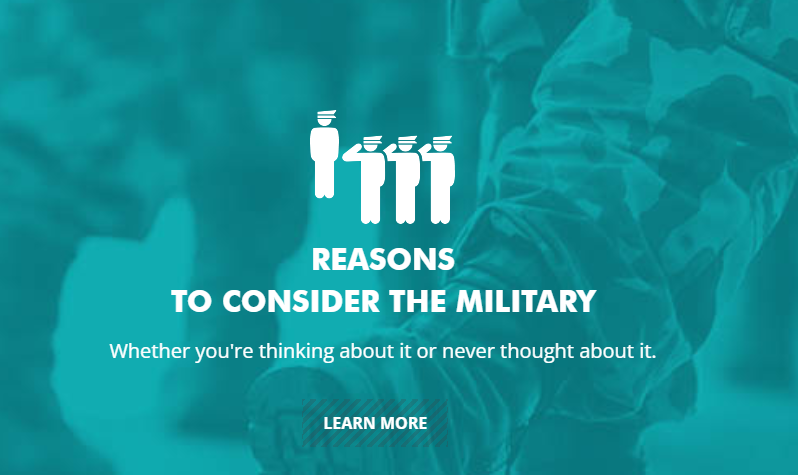 TA COLLEGE AND CAREER PLANNING
NAVIANCE
Naviance Login Directions
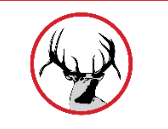 Go to ClassLink:  http://launchpad.classlink.com/elkhorn



Click on the following Icon and you should automatically be logged in to Naviance:
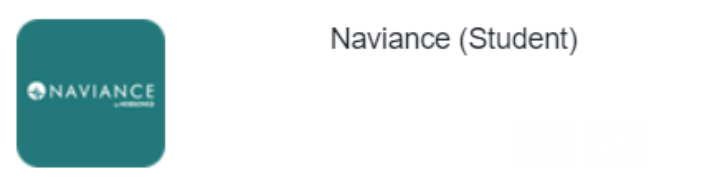 3
WHAT CAREER OPTIONS ARE YOU CONSIDERING?
Across the top of the Naviance Home Screen:
Click on Careers, Explore Careers
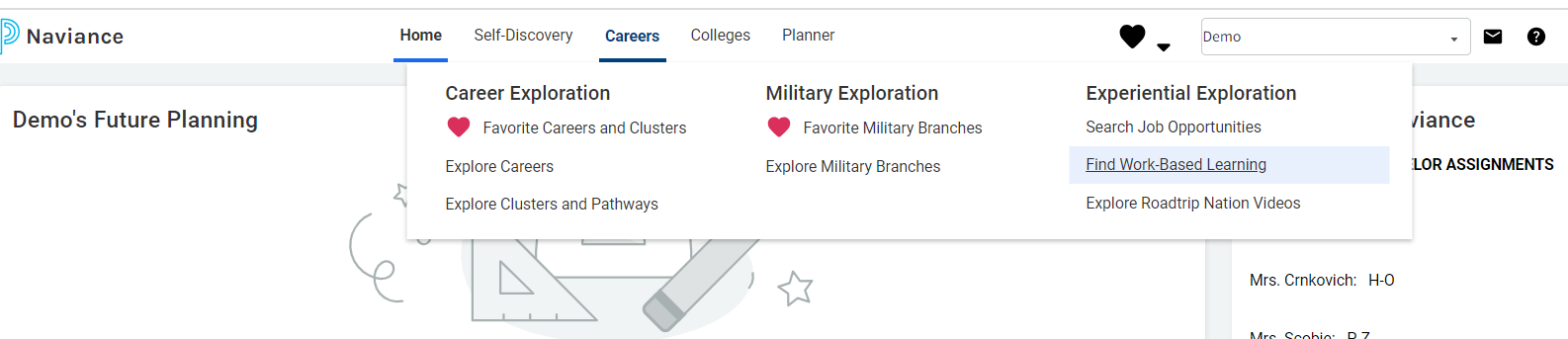 Type in career titles of interest
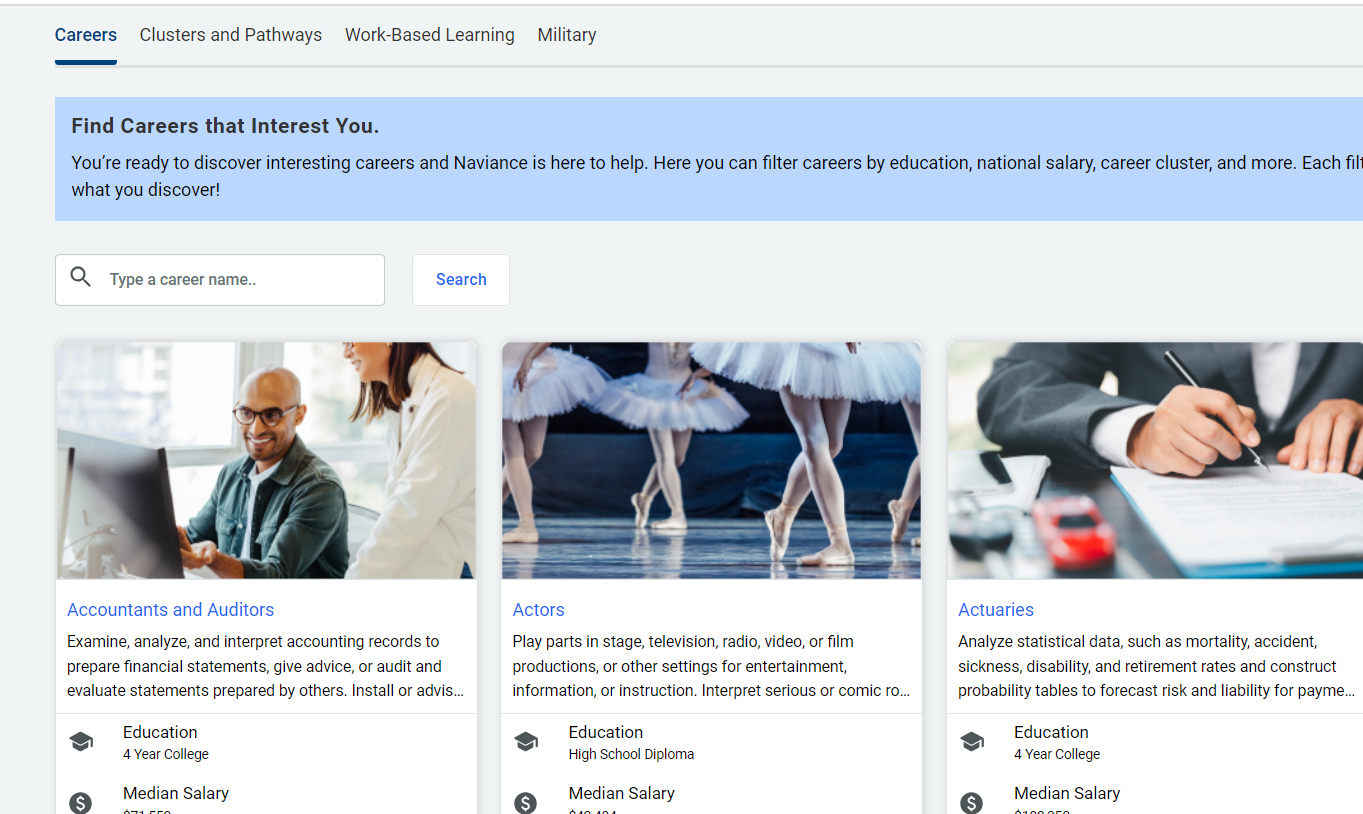 From the list that appears, favorite your top choices to receive information about upcoming events regarding that career.
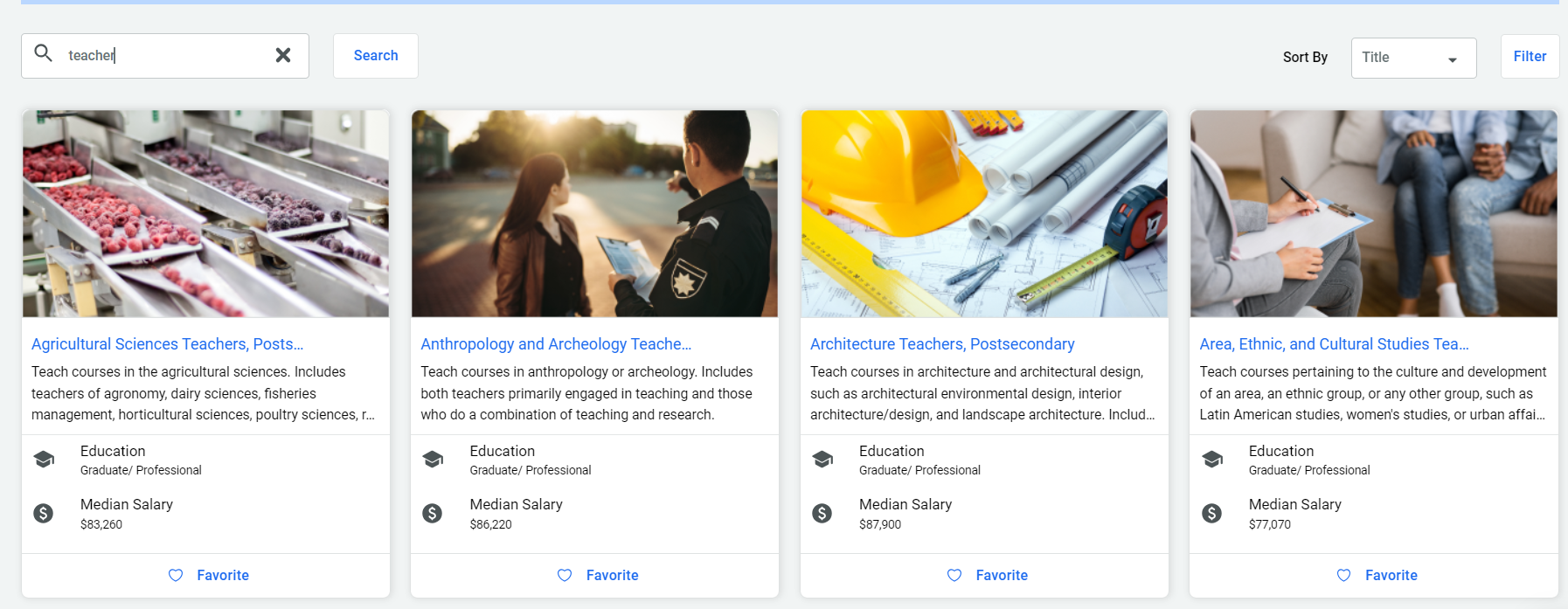 Click to READ ABOUT THE CAREER OF YOUR CHOICE (scroll down)--AND CLICK ON EACH TAB
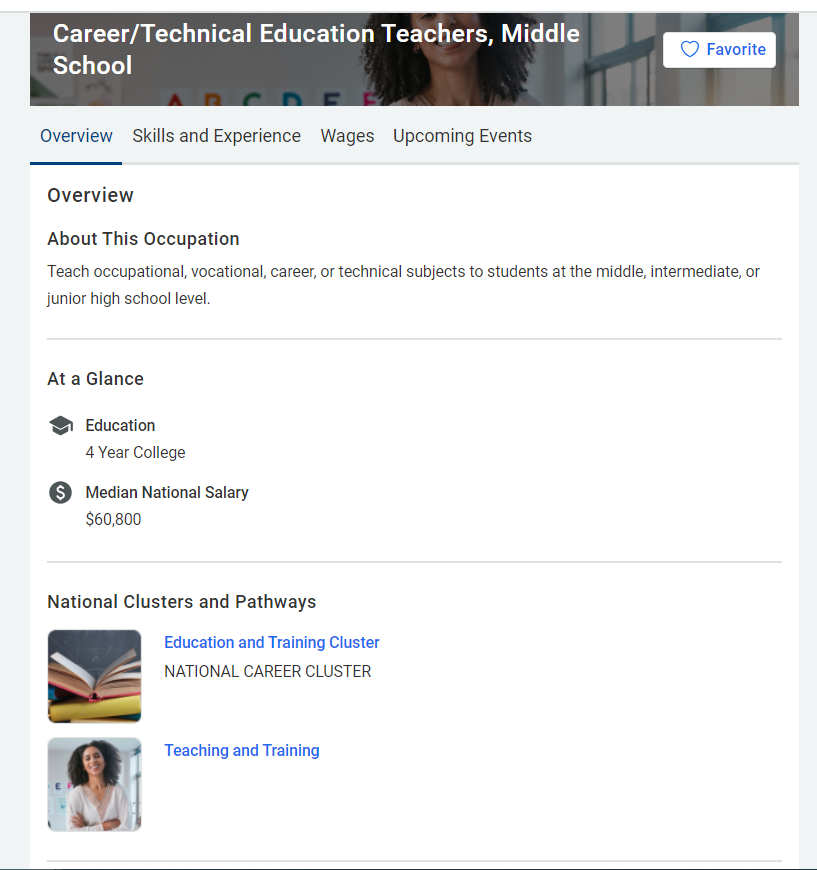